MATERSKÁ ŠKOLA KOMJATNÁ
I. trieda 2018/2019
p. uč. Anička a Evka
NIKOLKA
JULKA
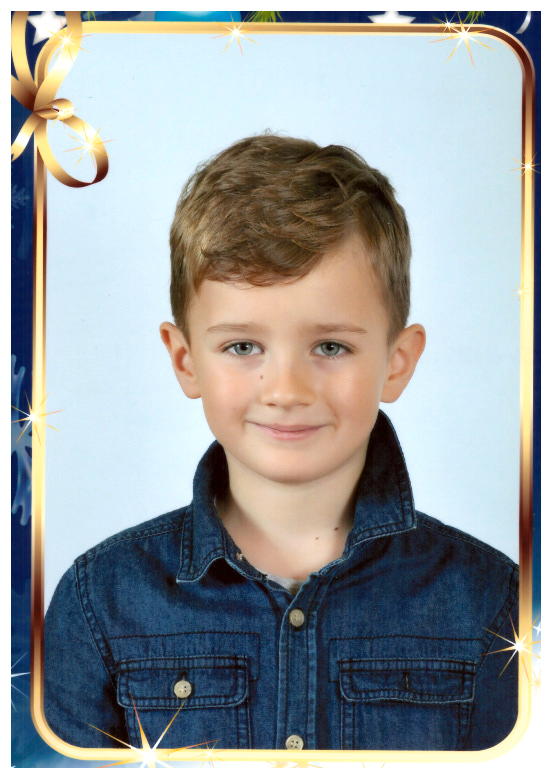 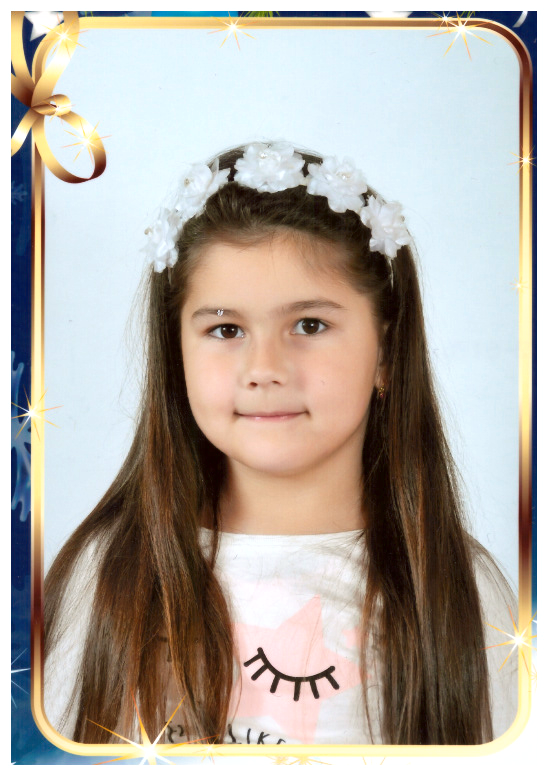 MATIASKO
I. trieda MŠ
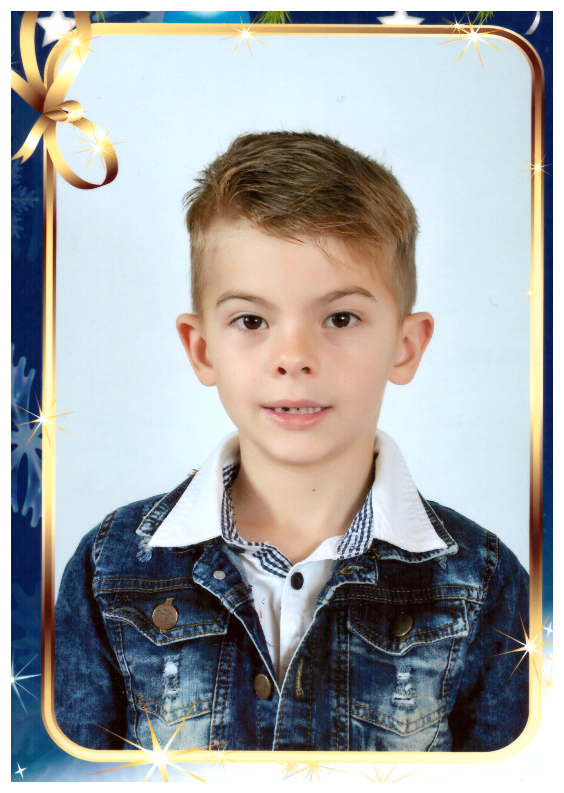 NATÁLKA
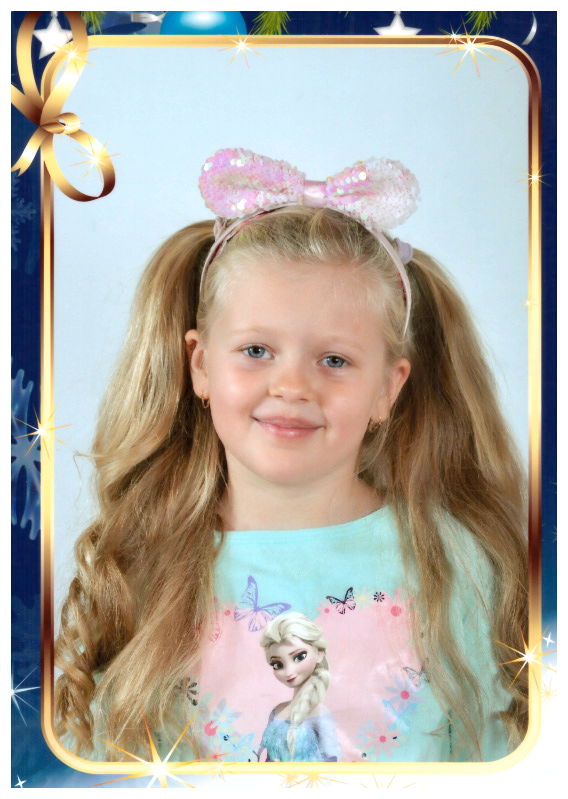 DOROTKA
ĽUBOŠKO
I. trieda MŠ
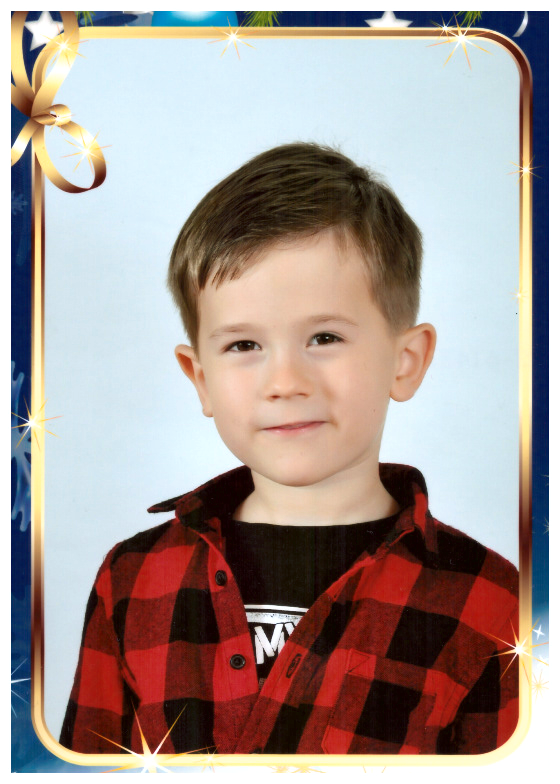 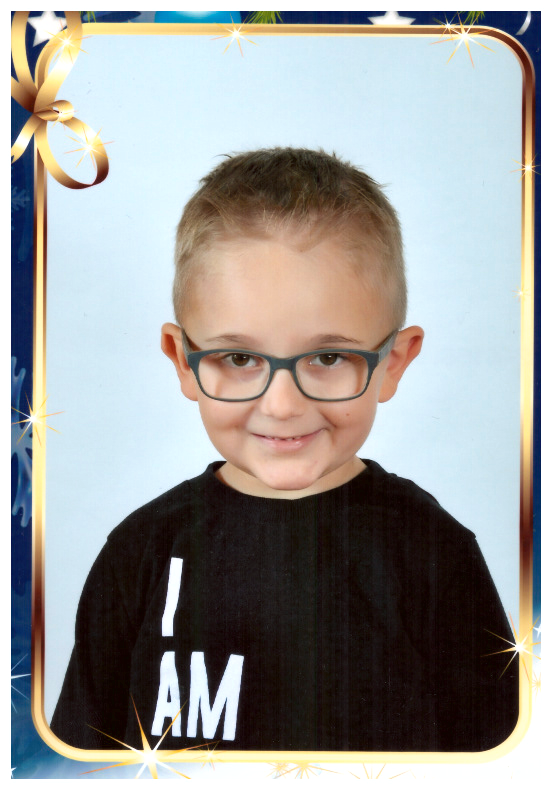 ROMANKO
SAMKO
FILIPKO
I. trieda MŠ
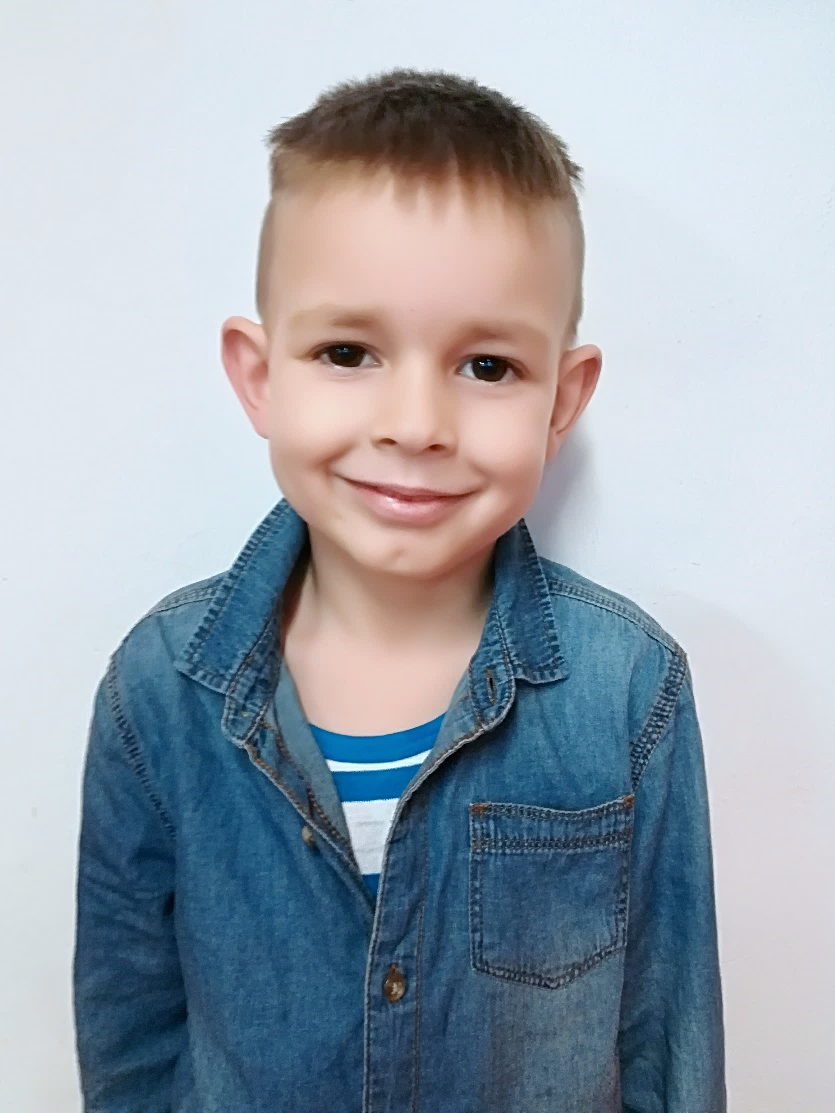 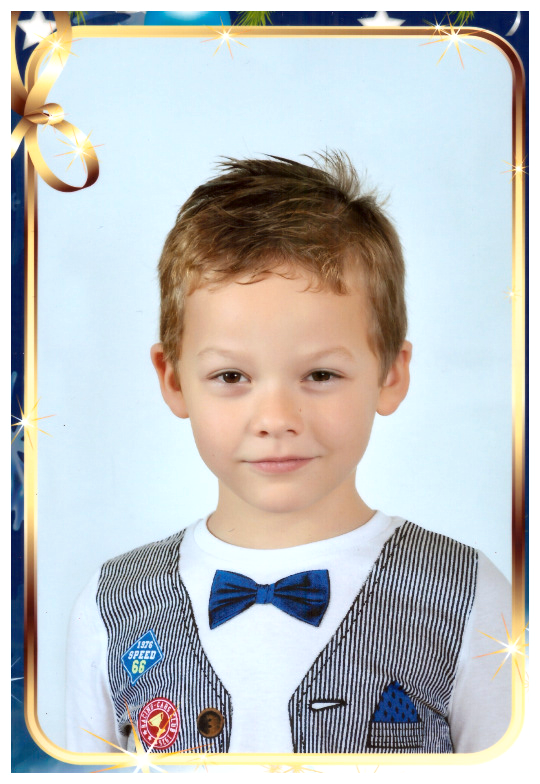 VIVIENKA
ADAMKO
MAXIMKO
I. trieda MŠ
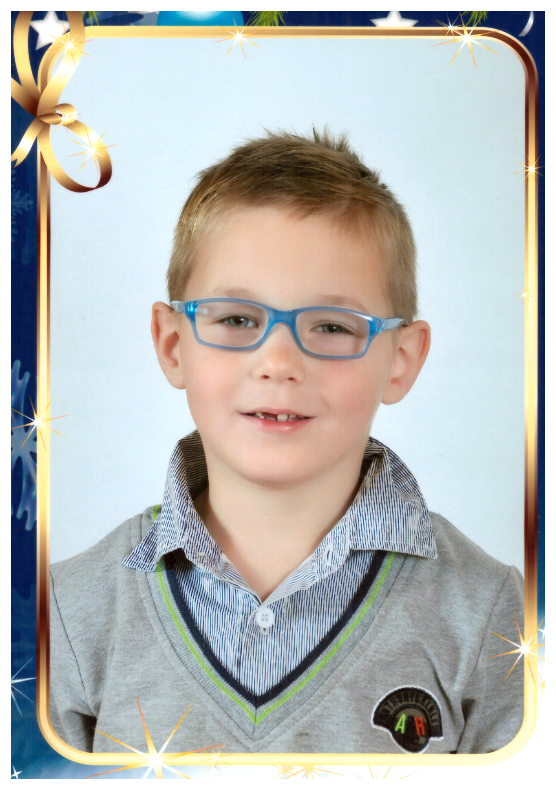 DOMINIKA
NINKA
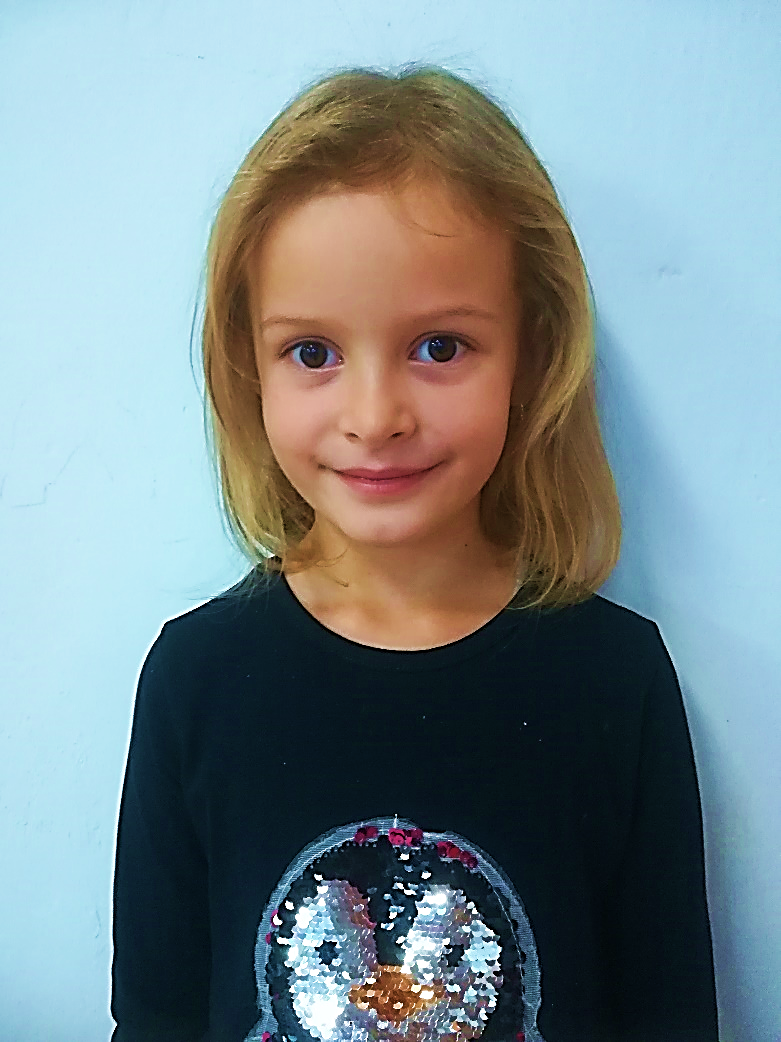 ŠIMONKO
I. trieda MŠ
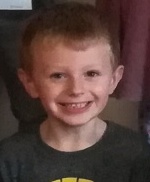 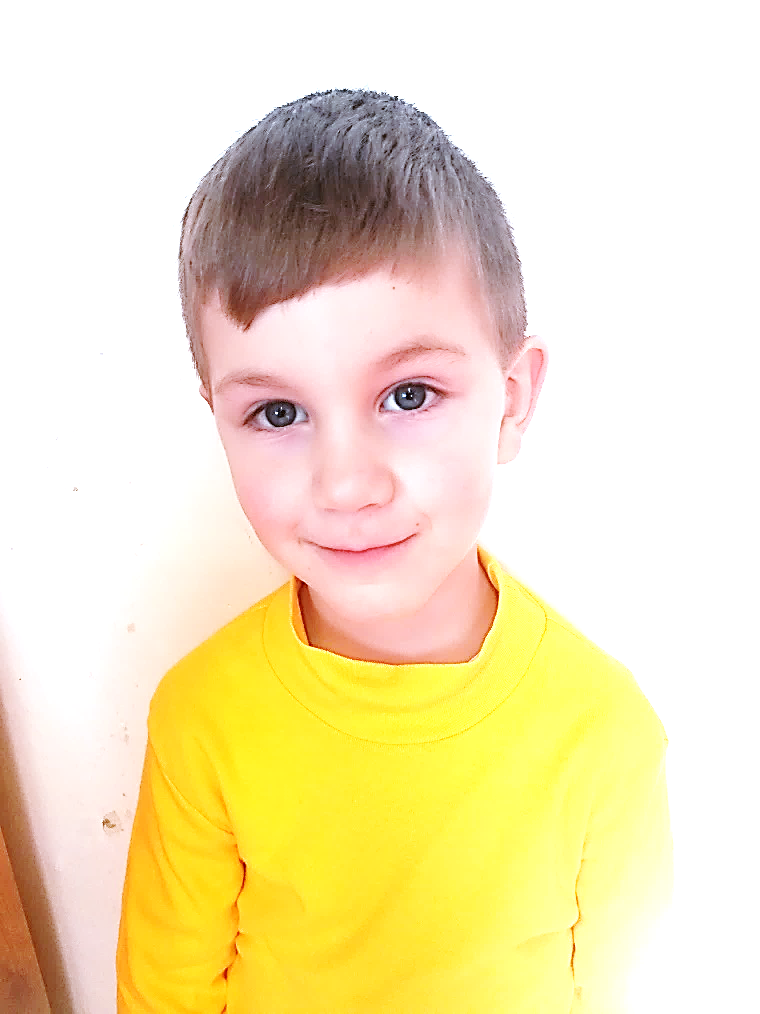 ŠIMONKO
MARTINKO
DÁVIDKO
I. trieda MŠ
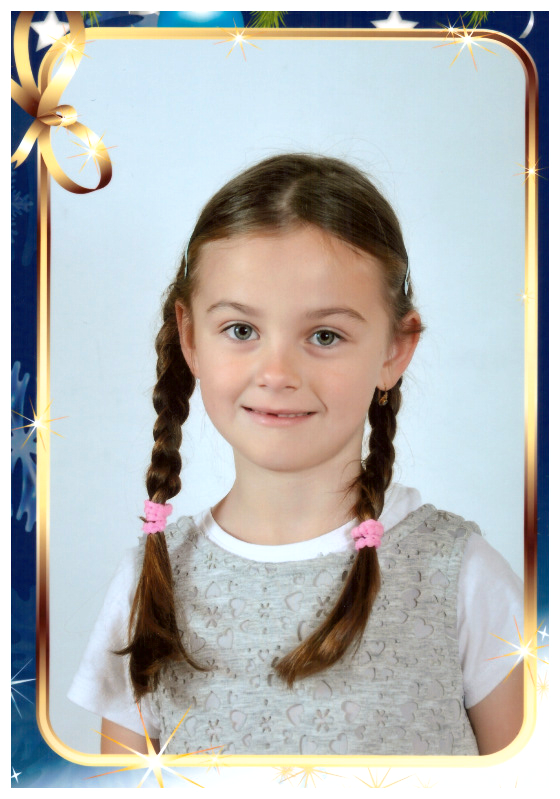 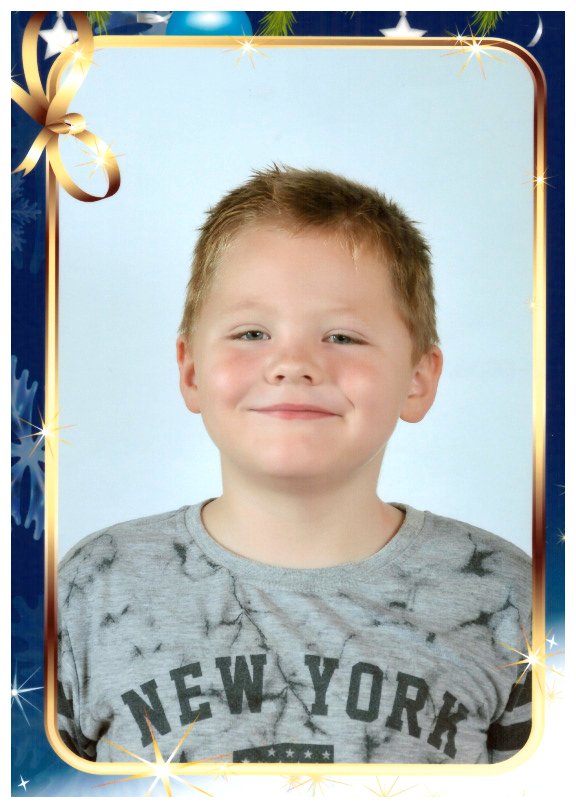 MATÚŠKO
NINKA
DOVIDENIA
2018/2019
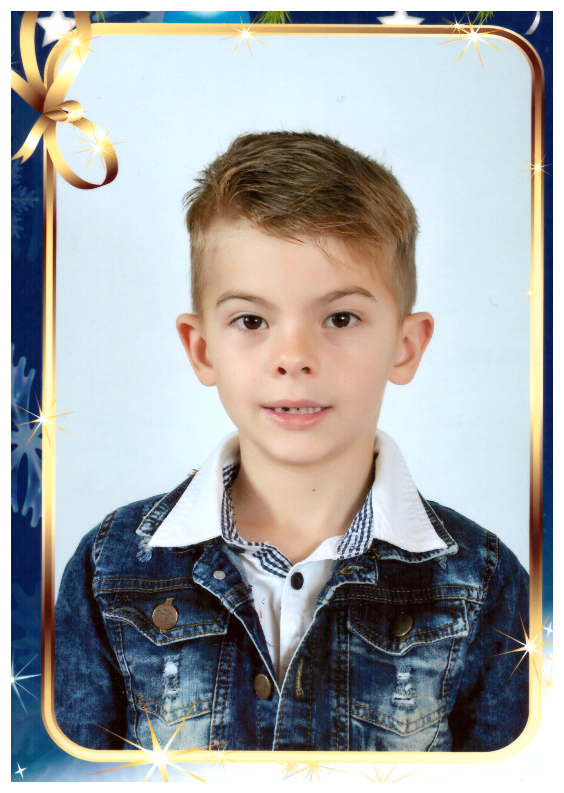 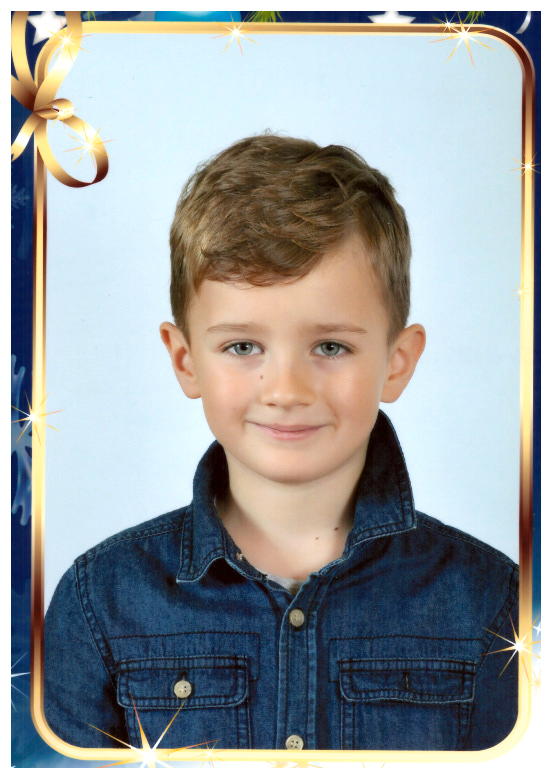 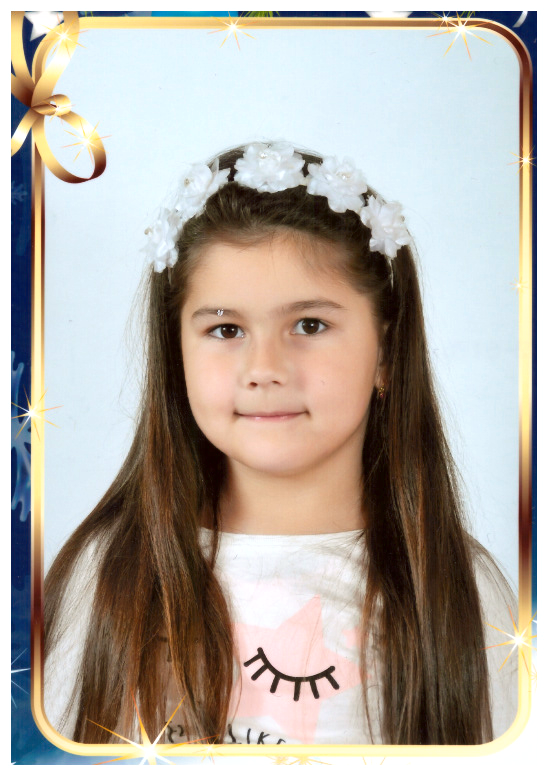 ŠKOLA
VOLÁ
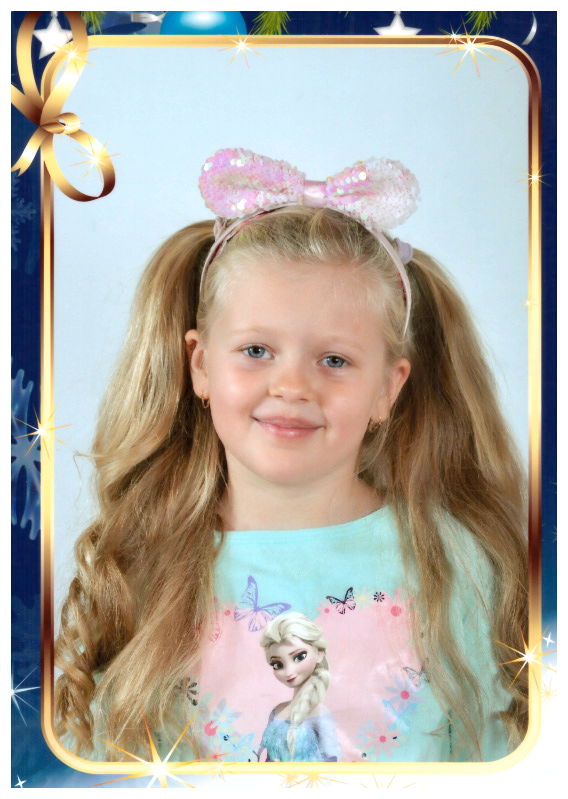 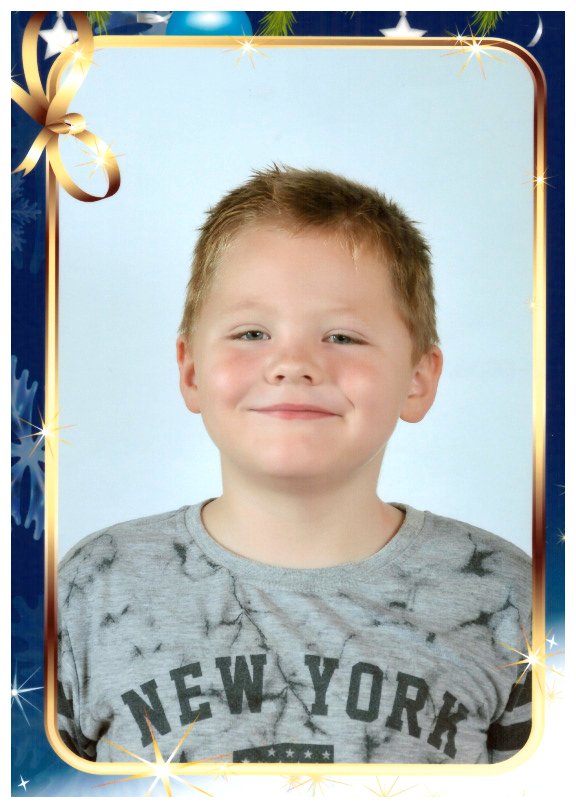 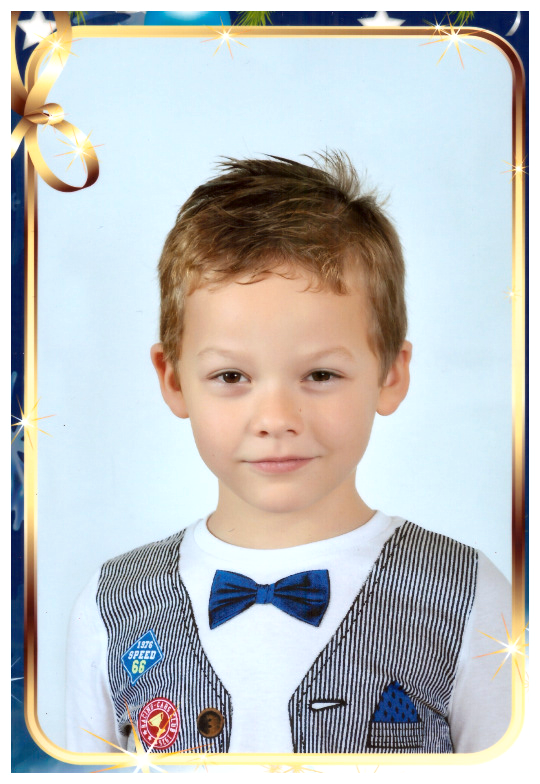 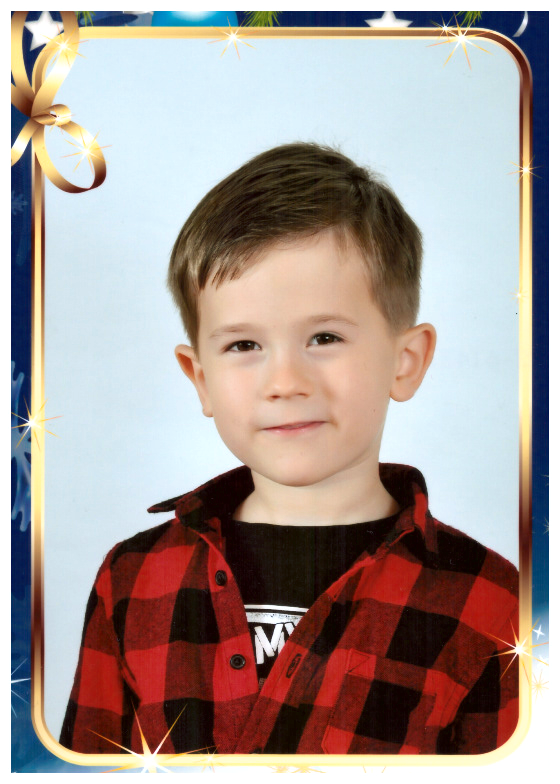 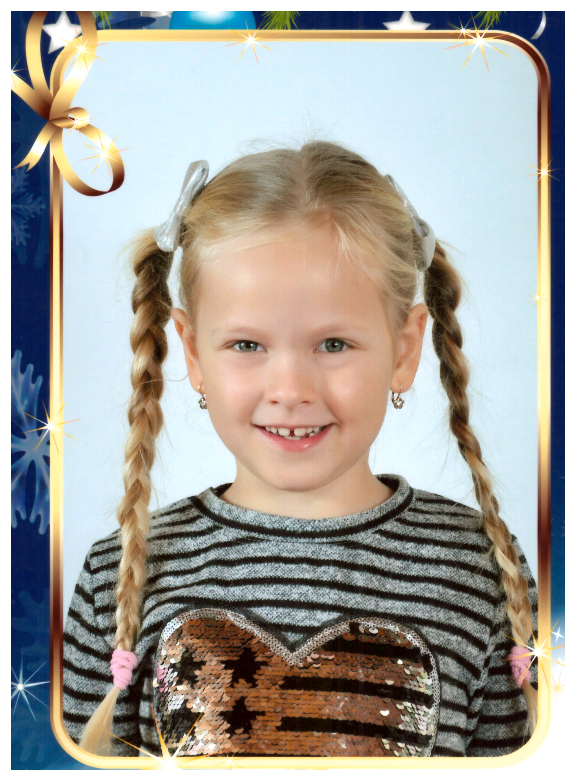 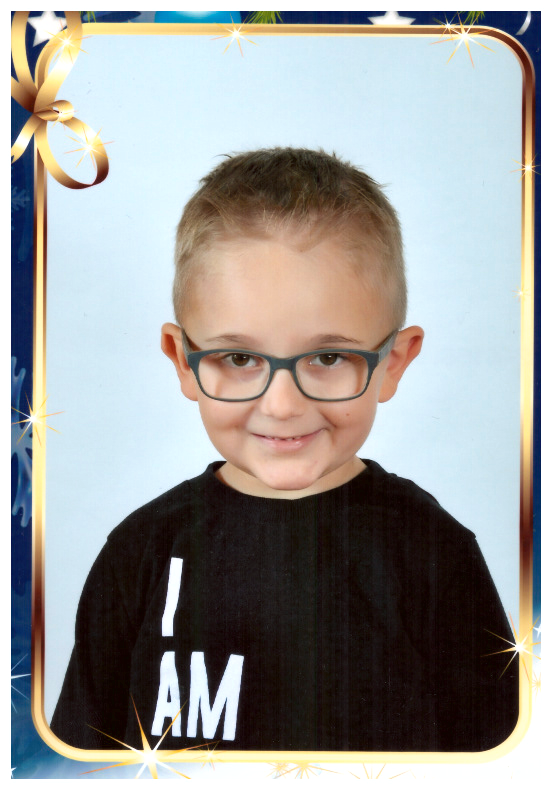 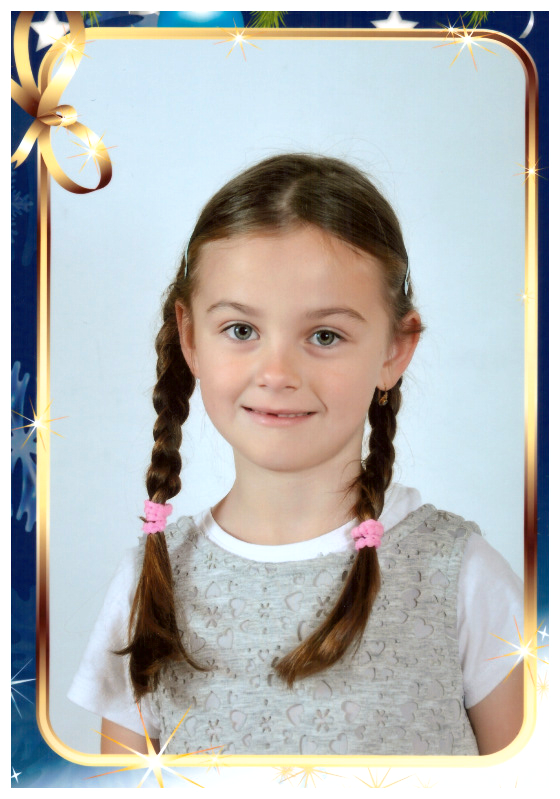 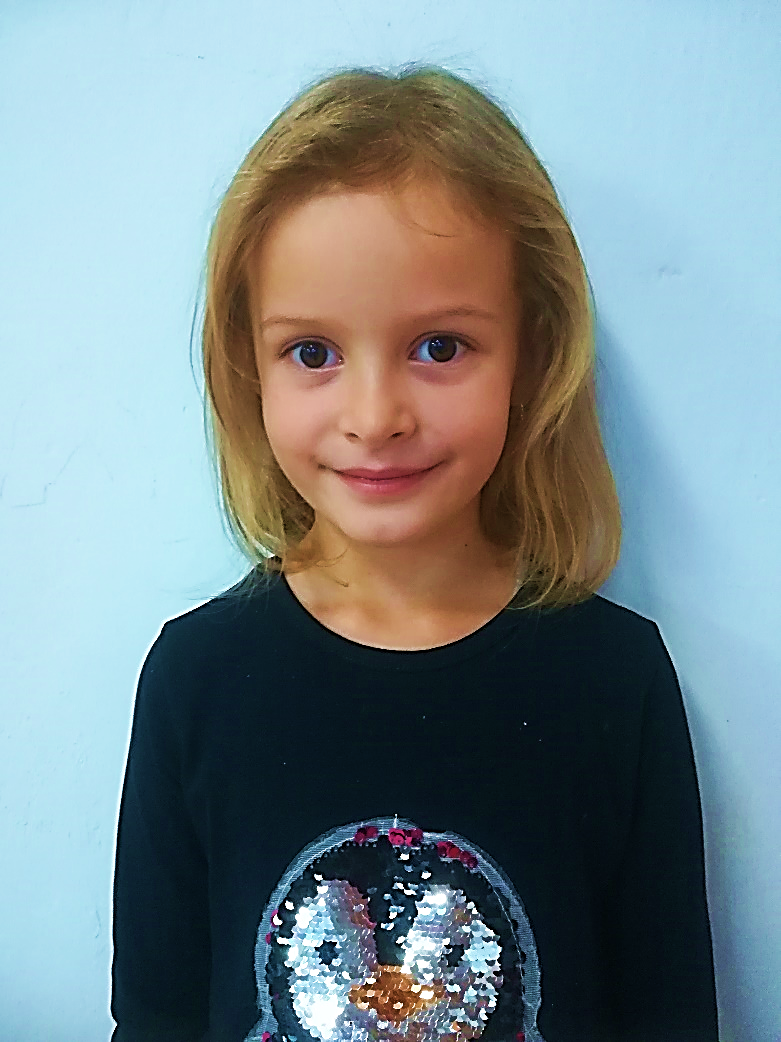 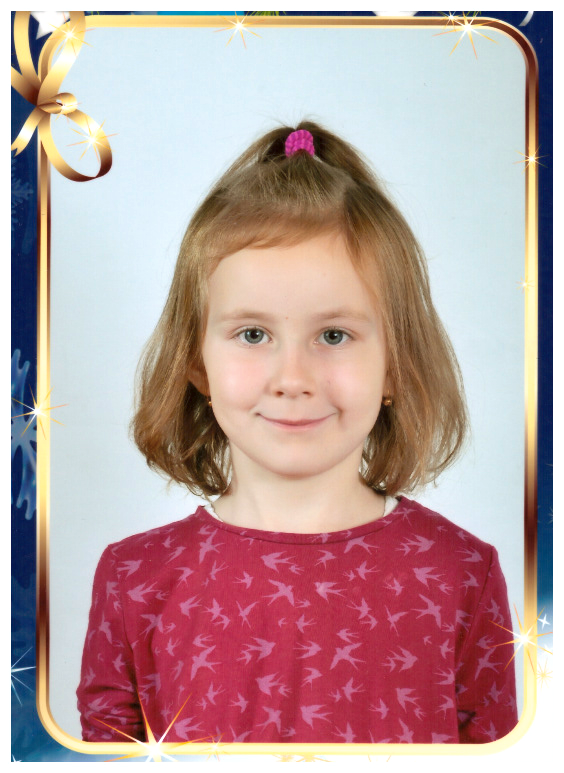